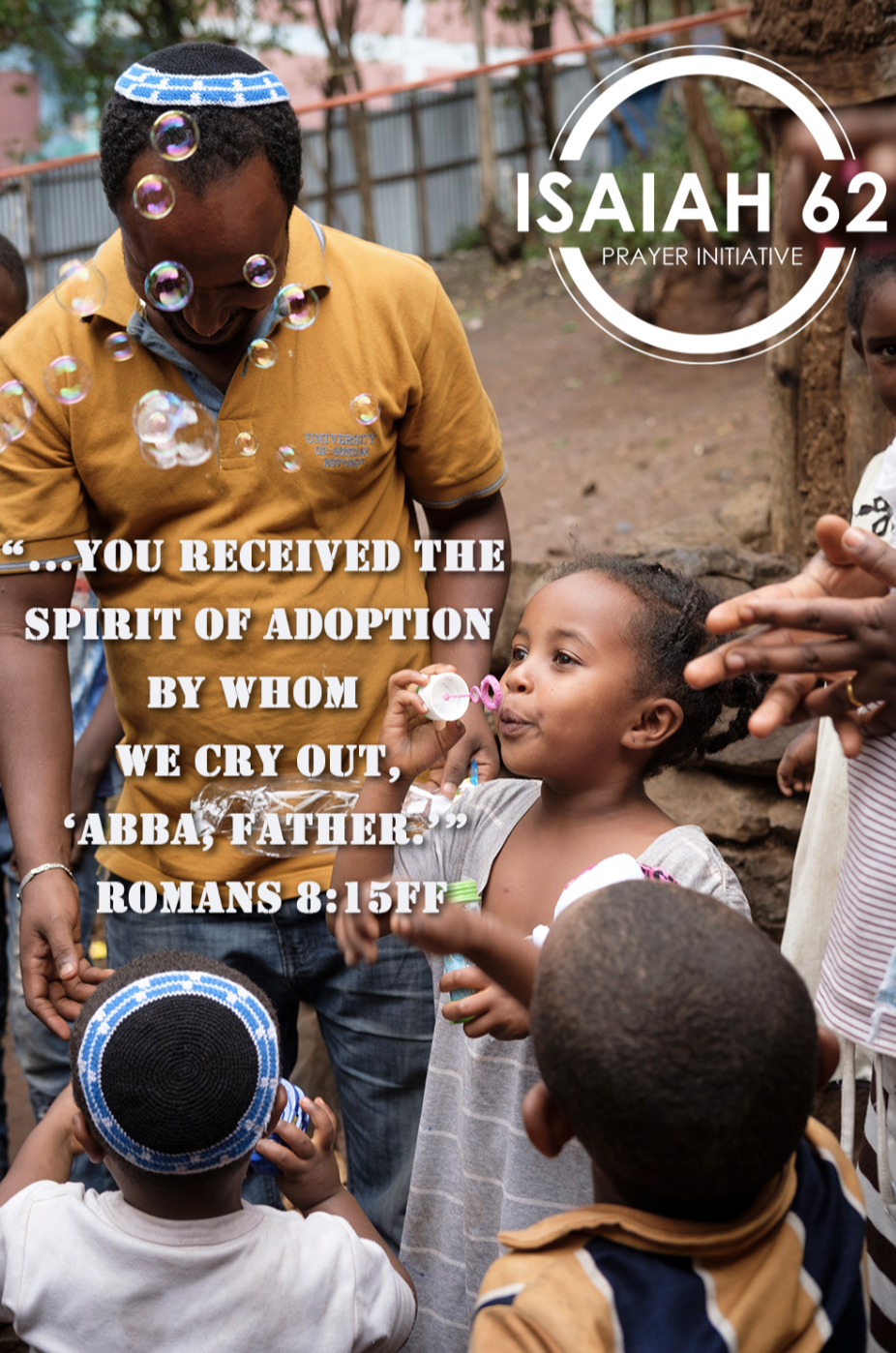 JOIN US TO PRAY FOR ISRAEL
1st May 2019 (Wed)
Conference Room - CT Hub, 
2 Kallang Avenue
8.00 pm to 9:30 pm
www.icej.org
Jehu and Christine Chan National Directors
ICEJ Singapore
www.jehuchan.com
1